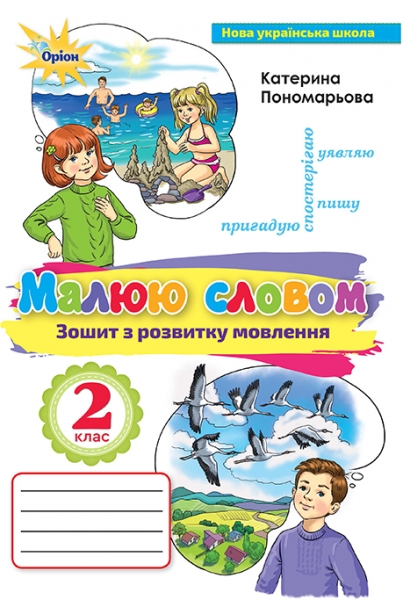 Українська мова
2 клас
Урок 4
Розвиток зв'язного мовлення. 
Згадую про літо
Налаштування на урок
Наше гасло на уроці:
Видумуй, пробуй, твори! 
Розум, фантазію прояви!
Активним і уважним бувай
І про кмітливість не забувай!
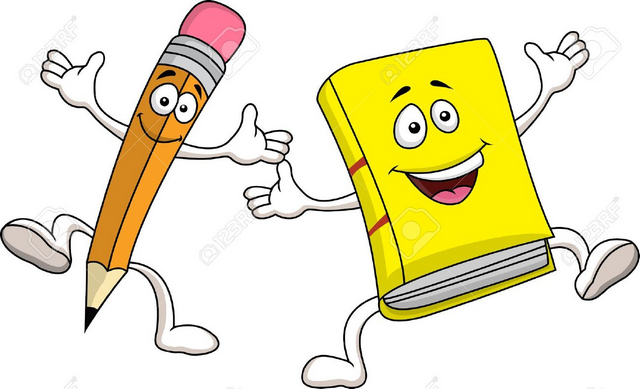 Налаштування на урок
Вибери свій олівець очікувань від уроку
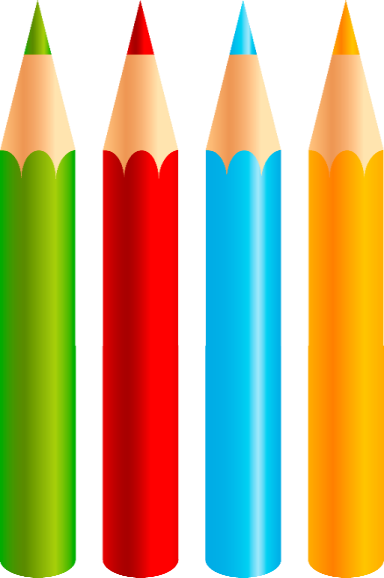 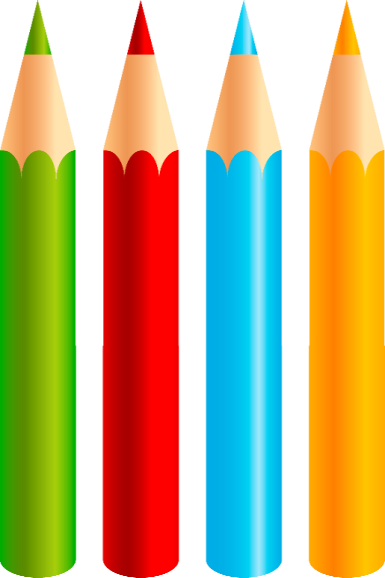 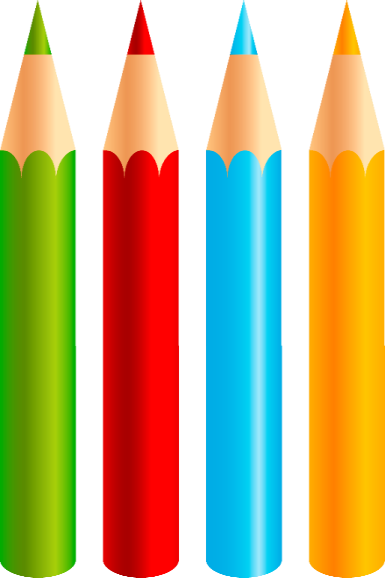 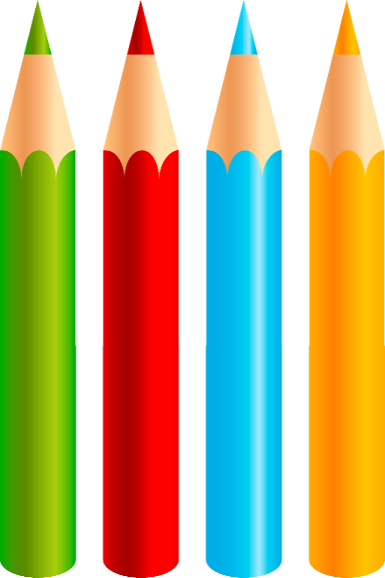 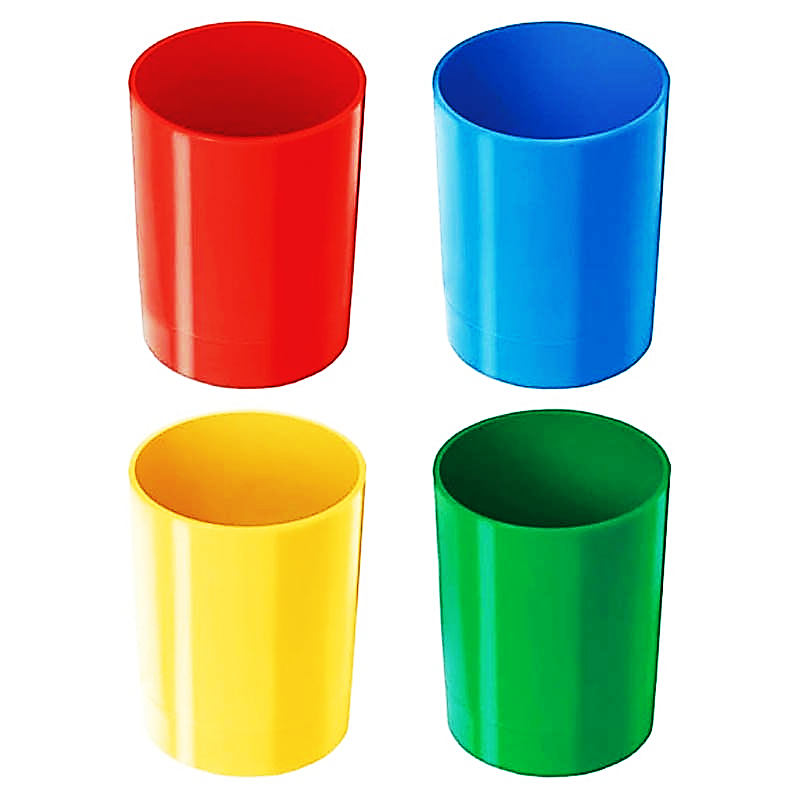 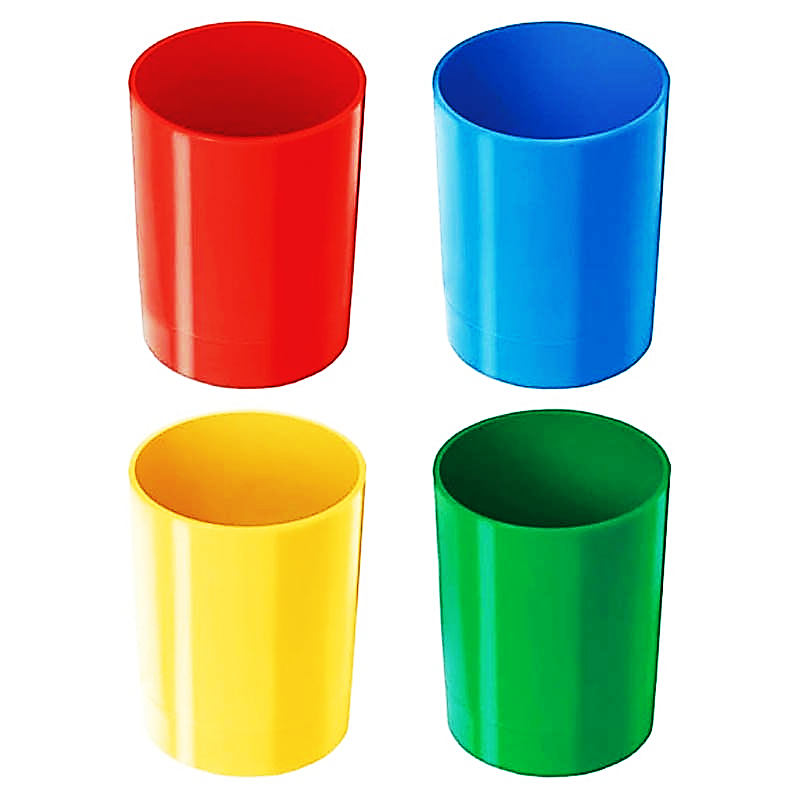 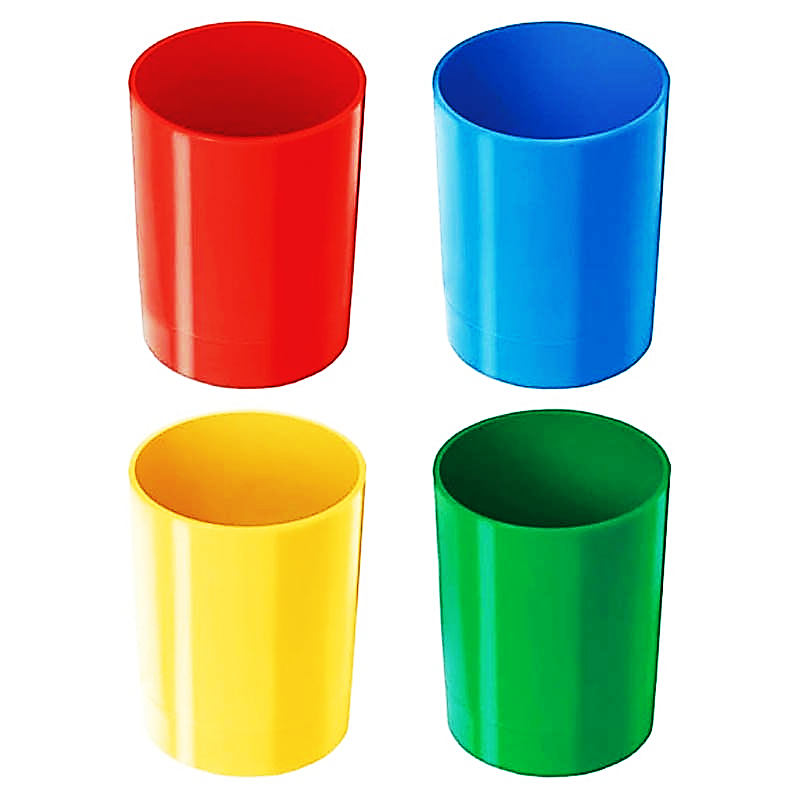 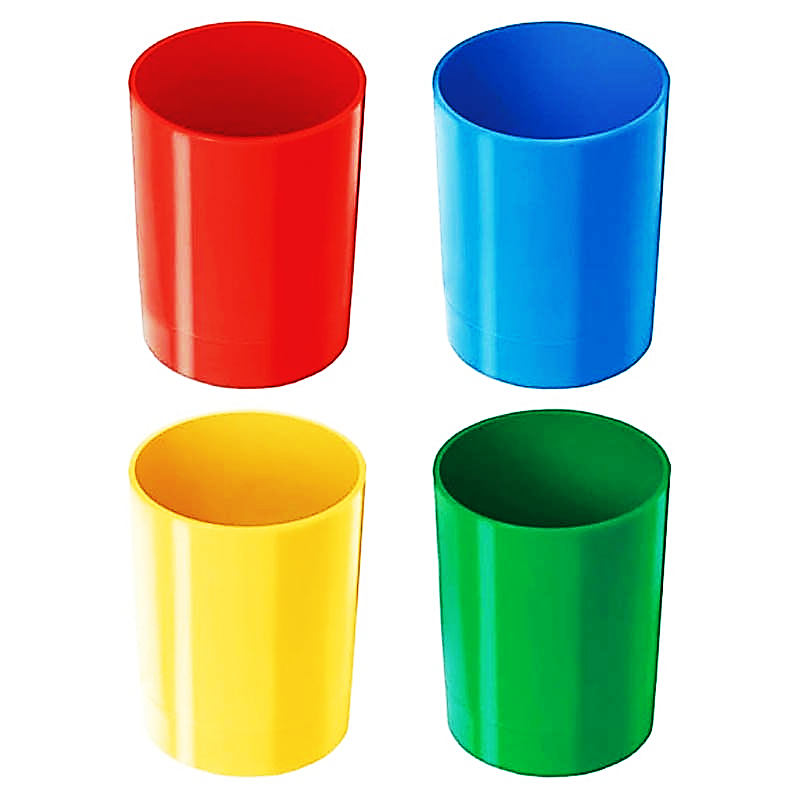 Буде важко!
Буде все просто!
Буде успішно!
Буде цікаво!
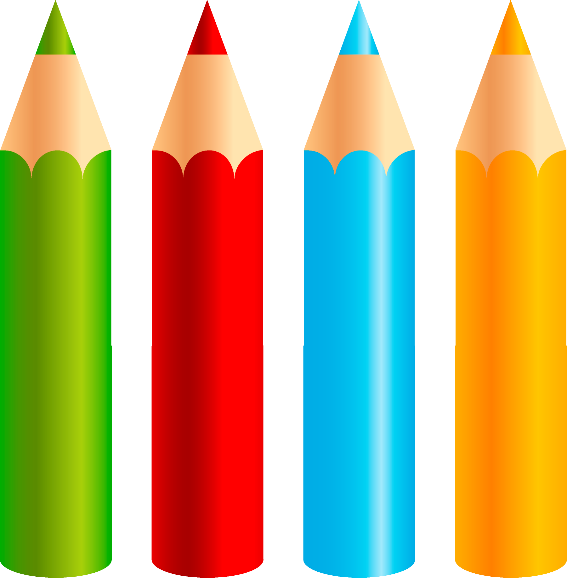 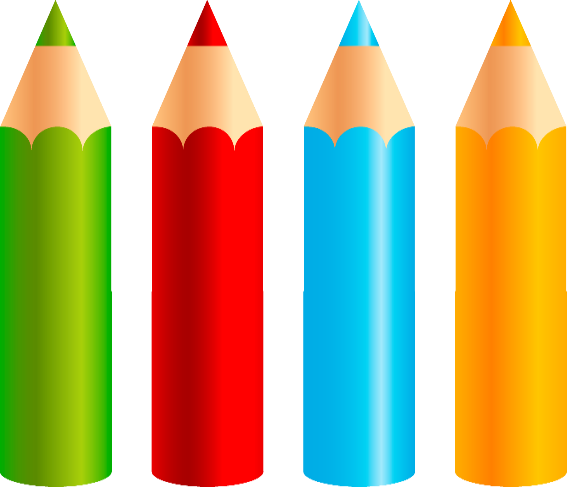 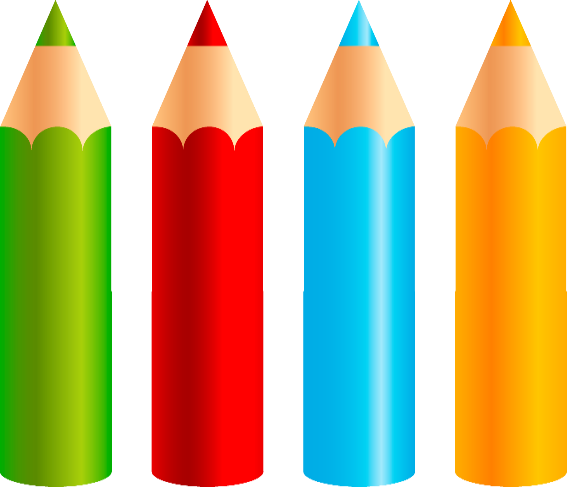 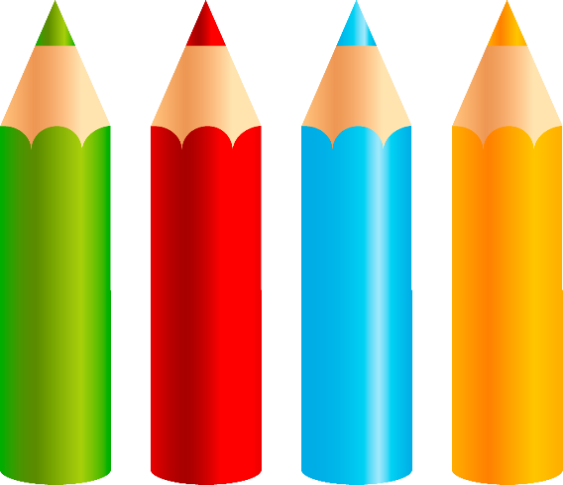 Знайомство із зошитом «Малюю словом» Катерини Пономарьової
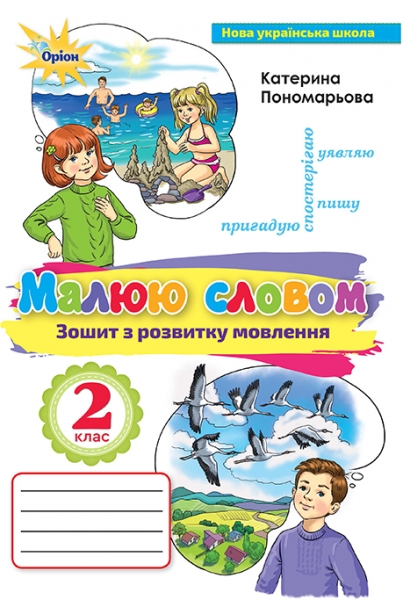 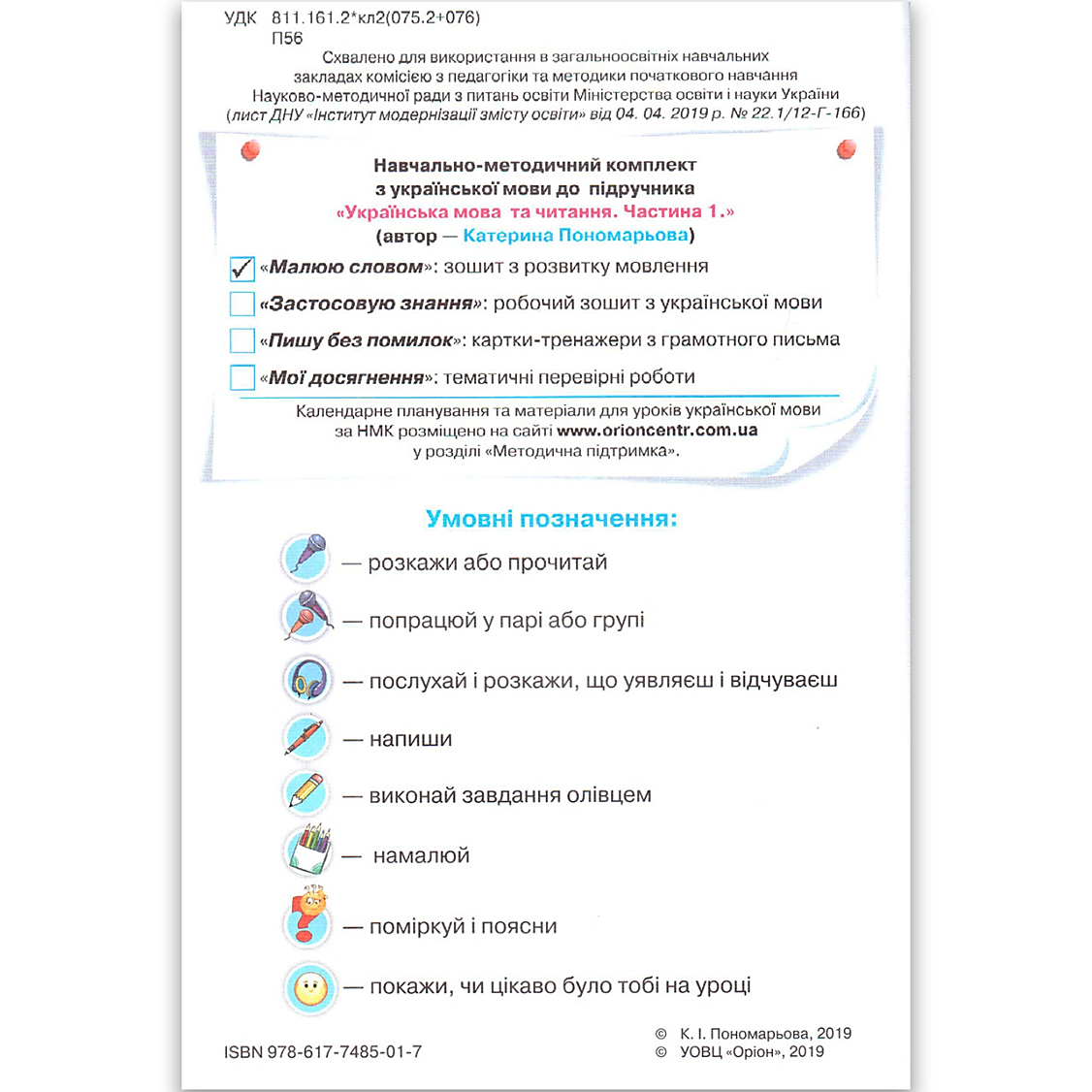 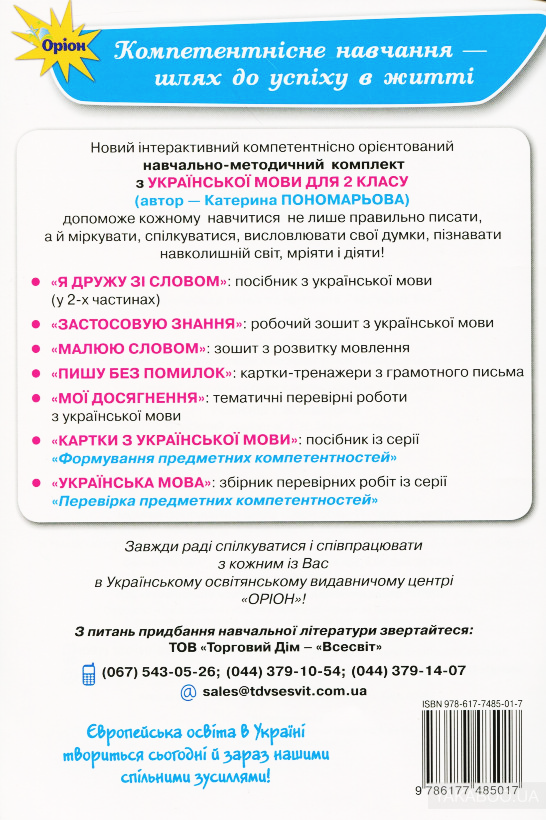 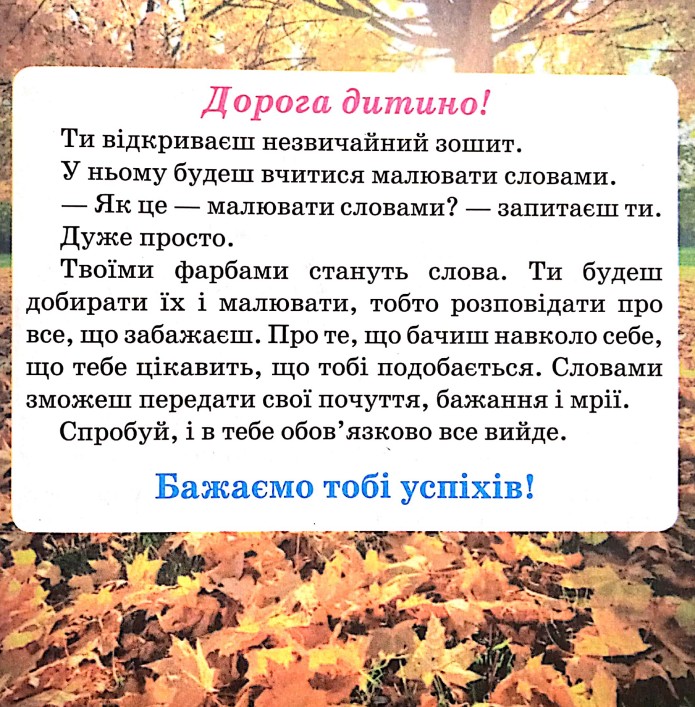 Звернення автора зошита «Малюю словом» 
Катерини Пономарьової
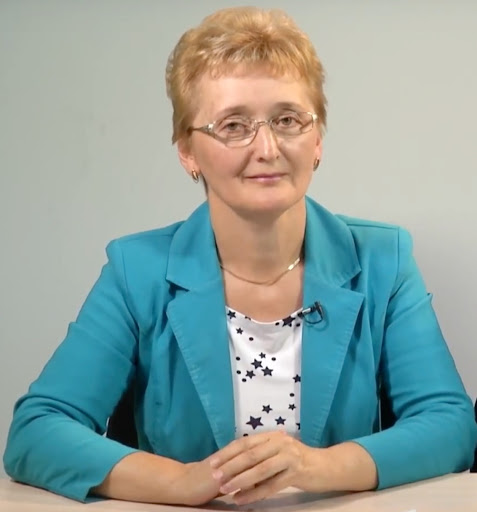 Відгадай загадки
Вони бувають літні
Зимові, весняні, осінні.
Там діти всі сміються.
Як же вони звуться?
Полунички у сметанці, 
Соловей щебече вранці, 
Дощик через ситечко, – 
Це веселе …
літечко!
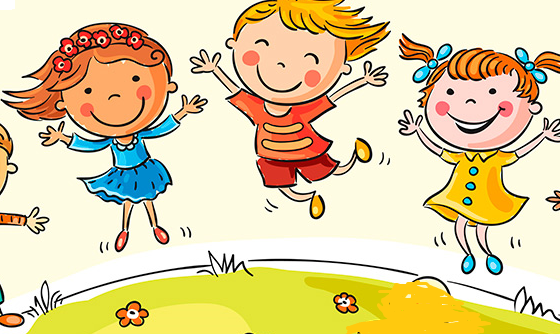 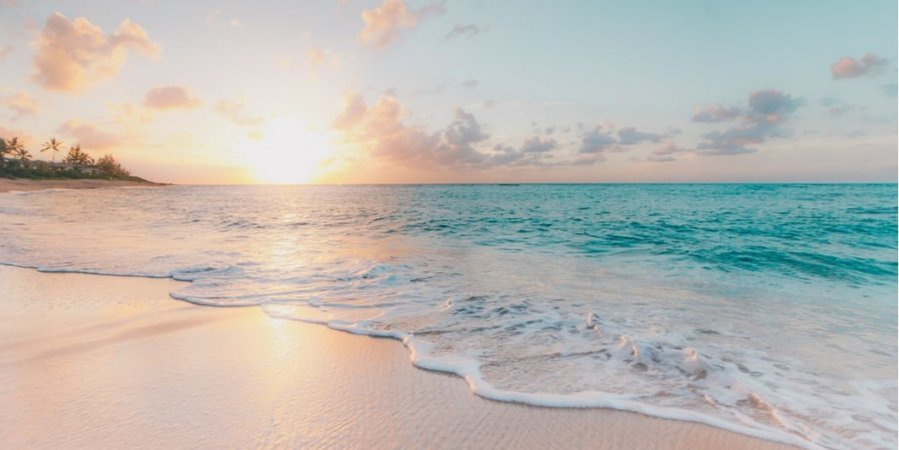 Канікули
Розглянь малюнки. Прочитай, де друзі відпочивали влітку. Розкажи, чим вони займалися.
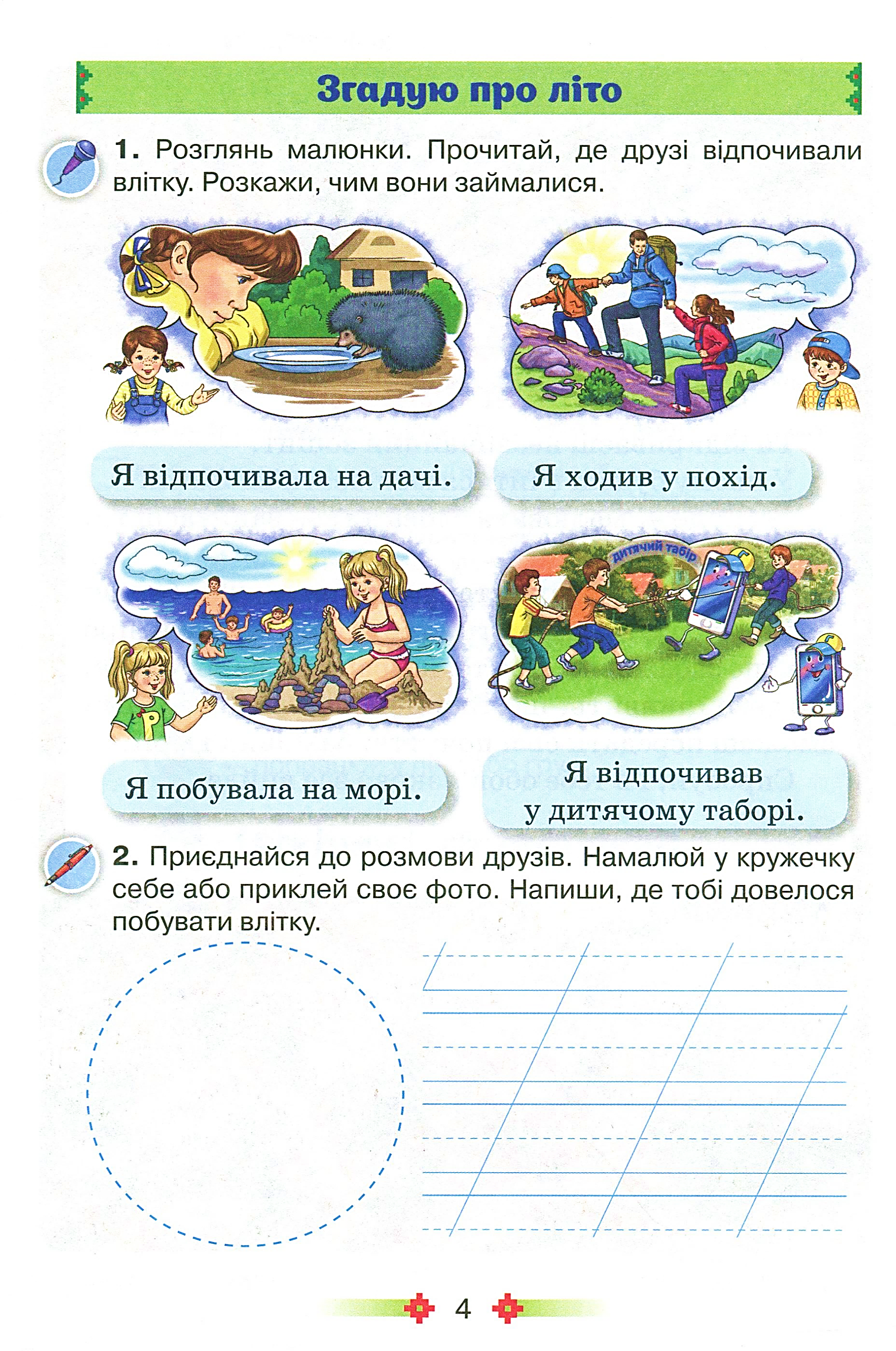 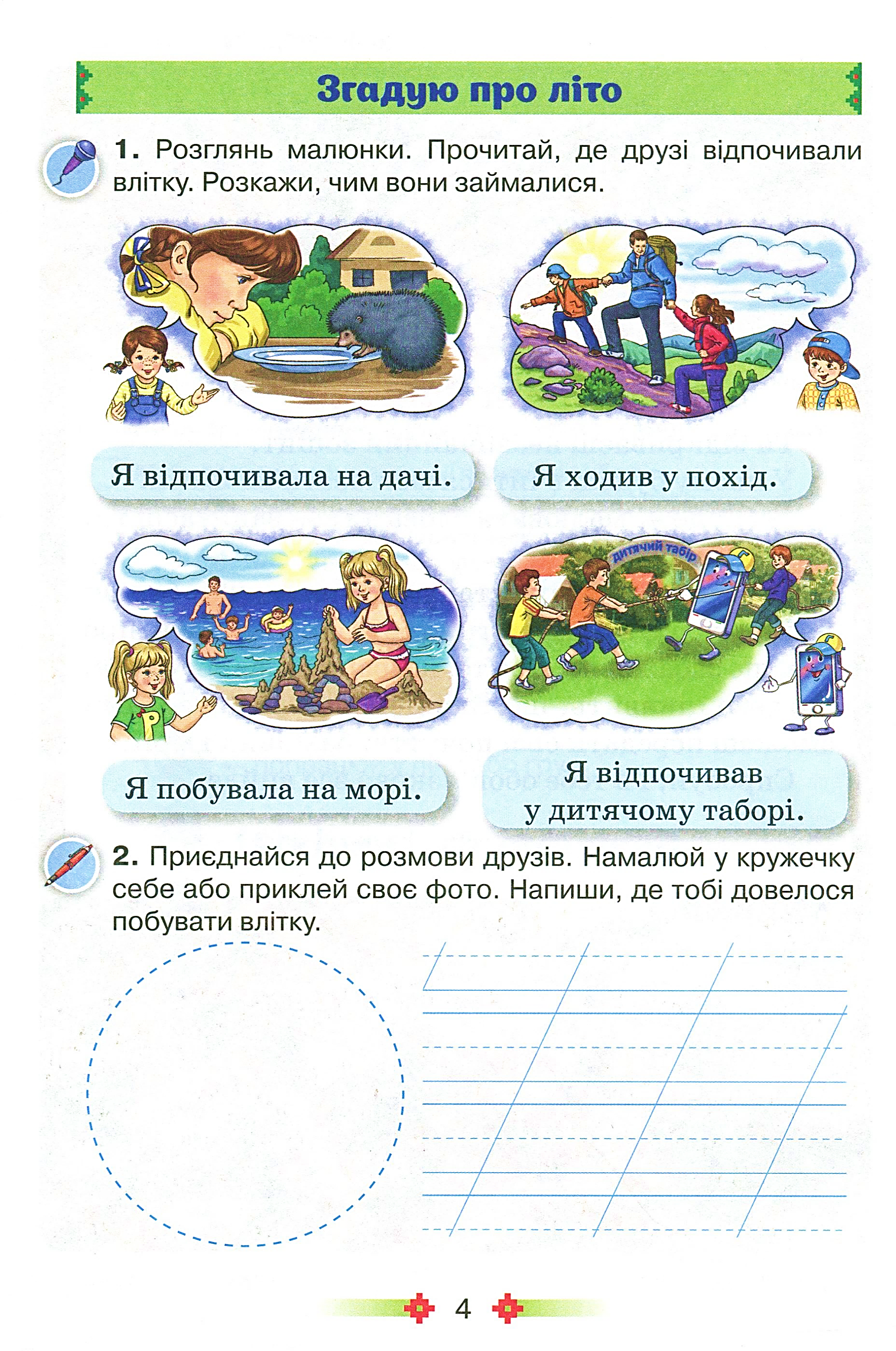 Я відпочивала на дачі.
Я ходив у похід.
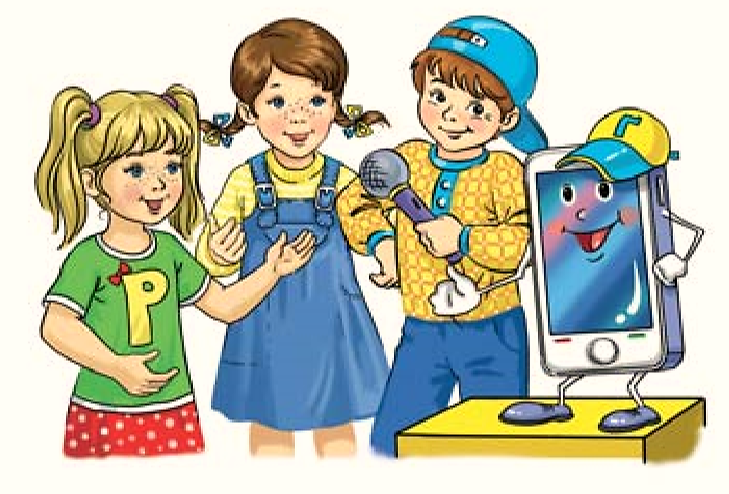 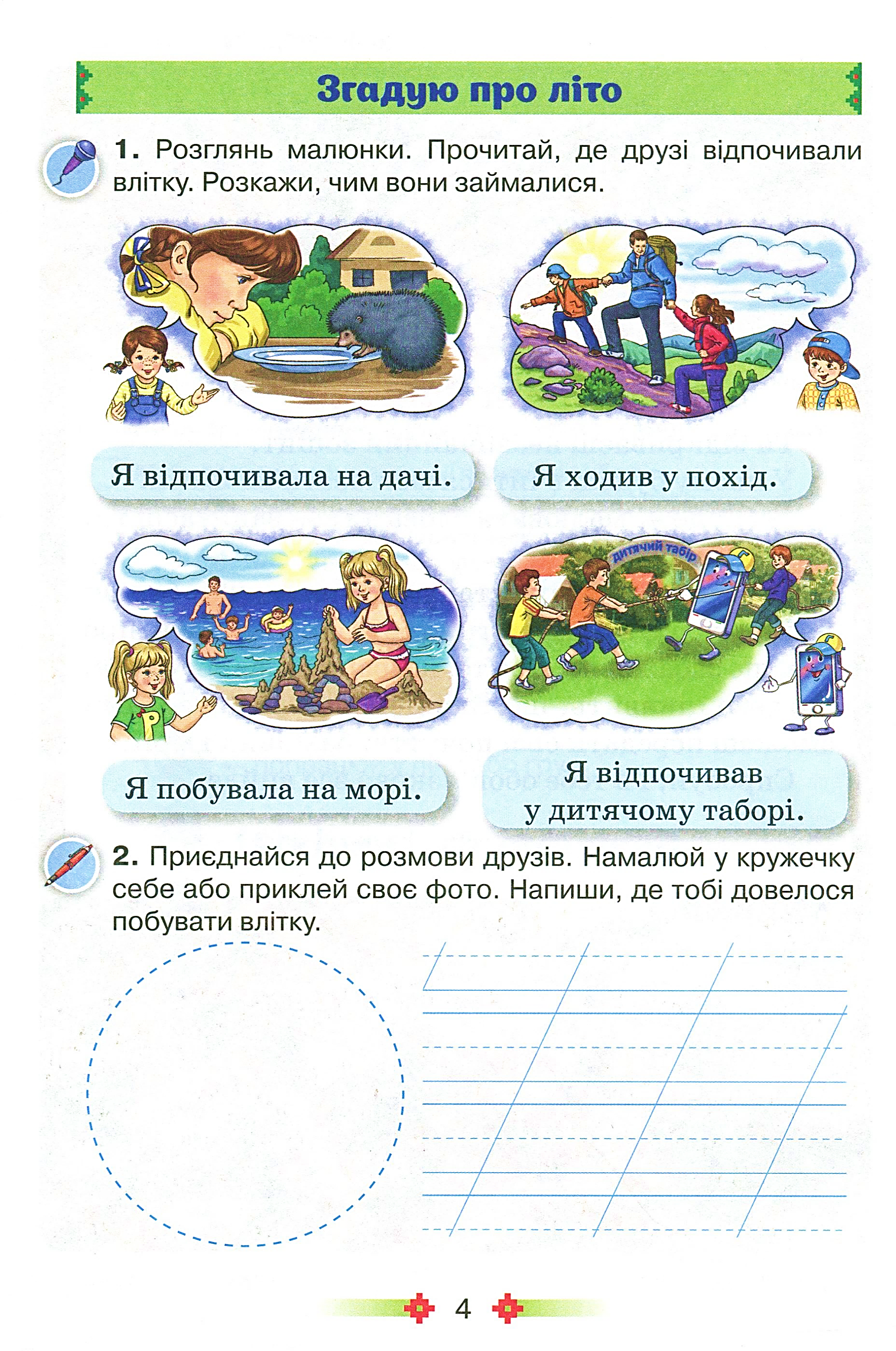 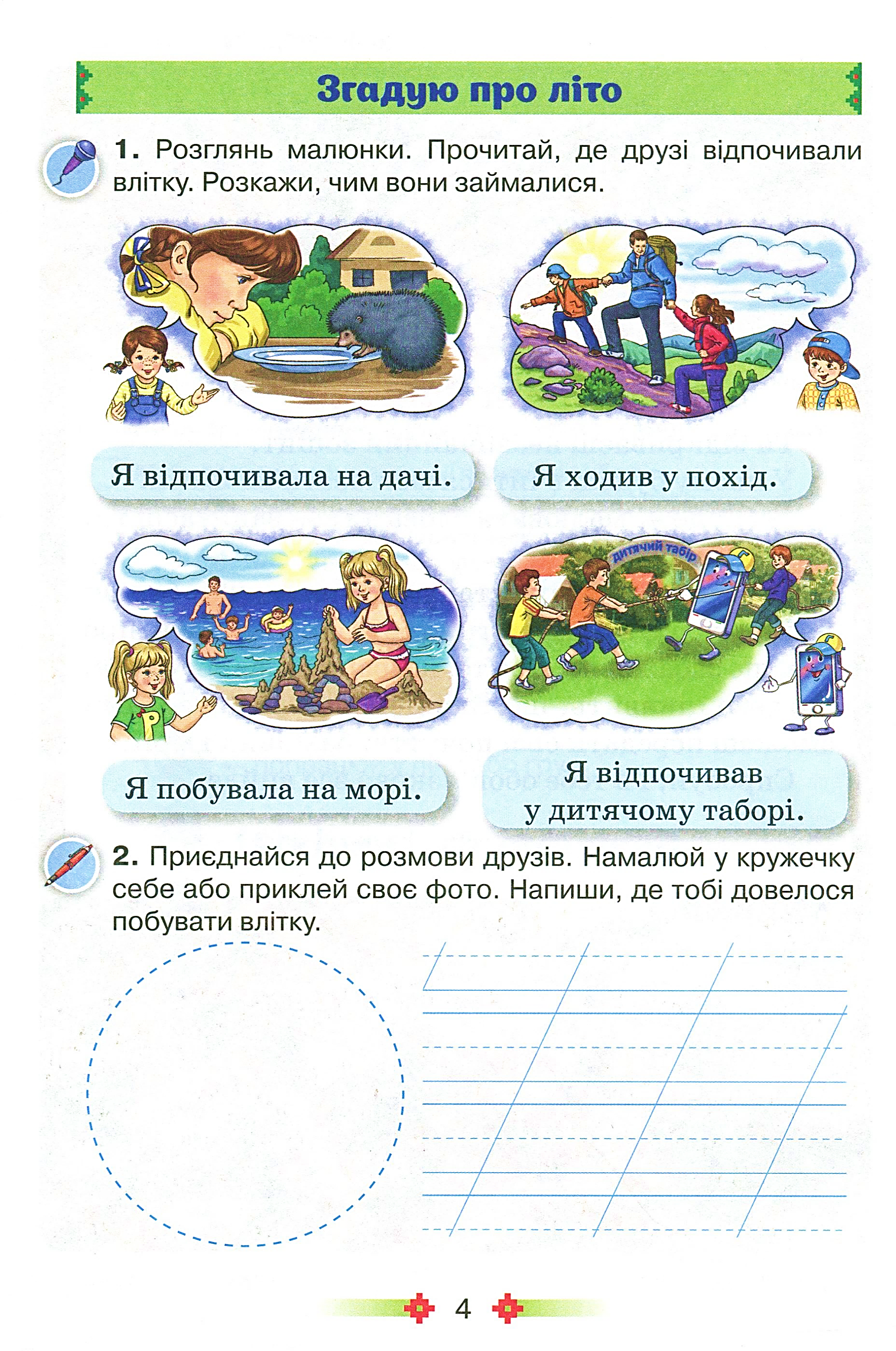 Я побувала на морі.
Сторінка
4 №1
Я відпочивав у дитячому таборі.
Приєднайся  до розмови друзів.
Намалюй у кружечку себе або приклей своє фото. 
Напиши, де тобі довелося побувати влітку.
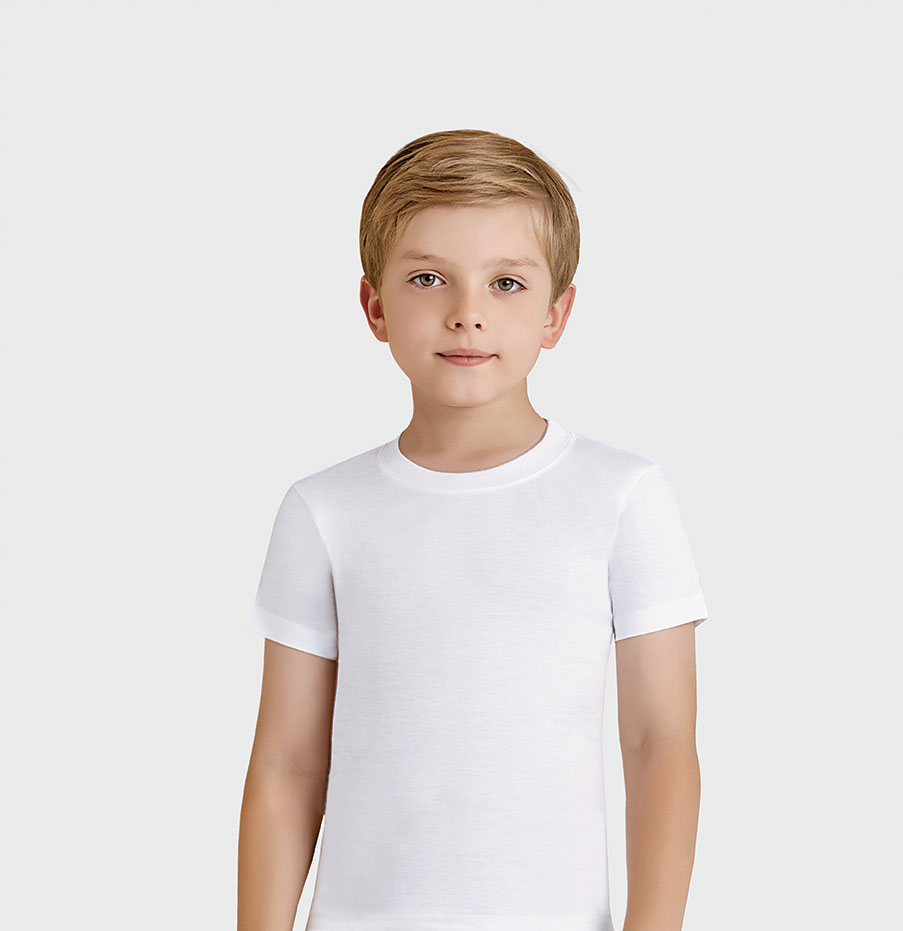 Влітку я побував у бабусі в селі.
Влітку я побував на морі.
Влітку я відвідав зоопарк.
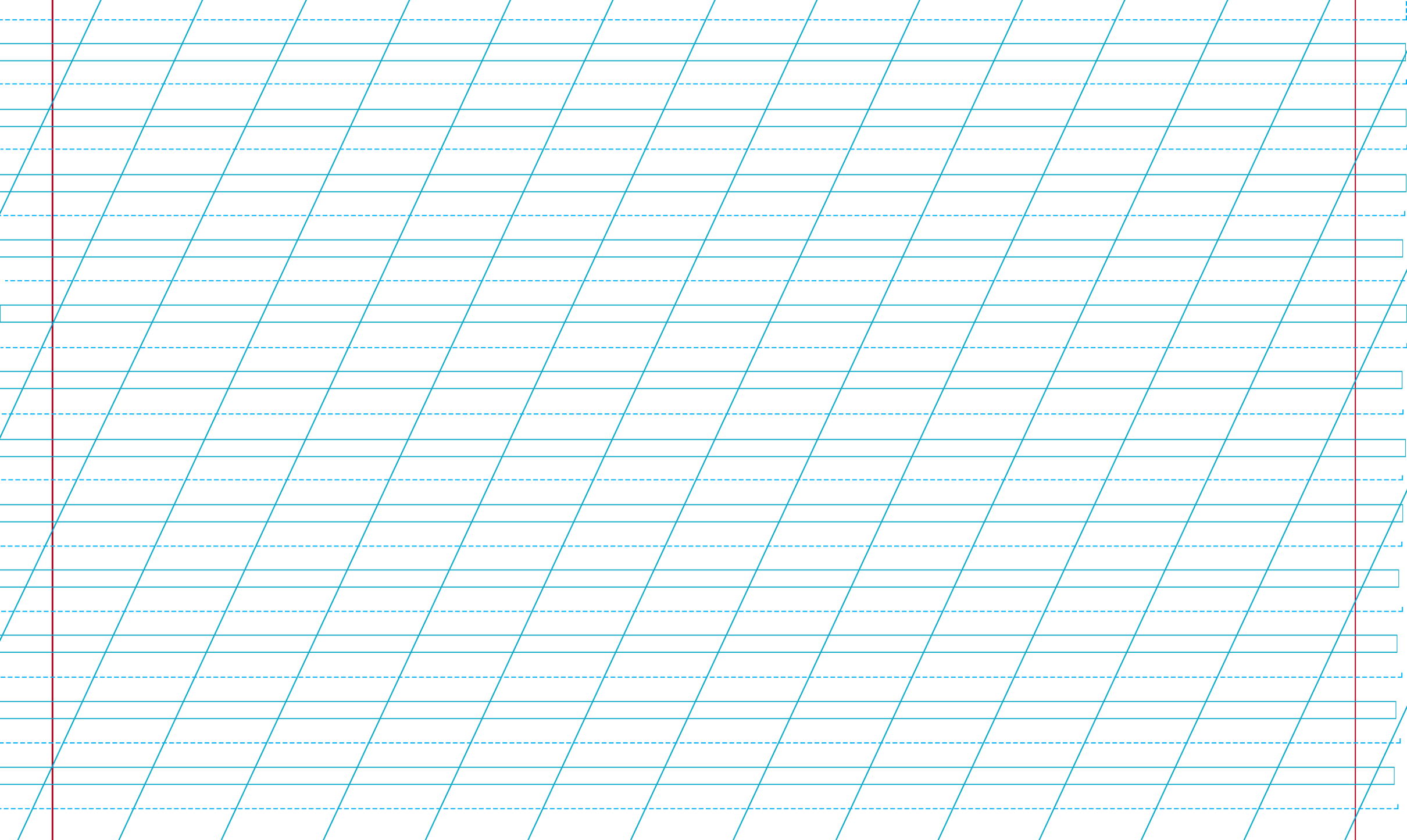 Сторінка
4 №2
Прочитай слова. Підкресли ті, які використаєш під час розповіді про свій відпочинок улітку
Згадую про літо
Допиши інші слова, які хочеш використати.
Назви предметів
дача
річка
друзі
велосипед
__________
__________
Назви
 ознак
тепле
веселі
цікава
чудовий
__________
__________
Назви
дій
відпочивав
відпочивала
каталися
купалися
__________
__________
зелений
відпочинок
засмагали
Сторінка
5 №3
природа, ігри
рухливі
веселилися
Послухай розповідь дівчинки про відпочинок улітку
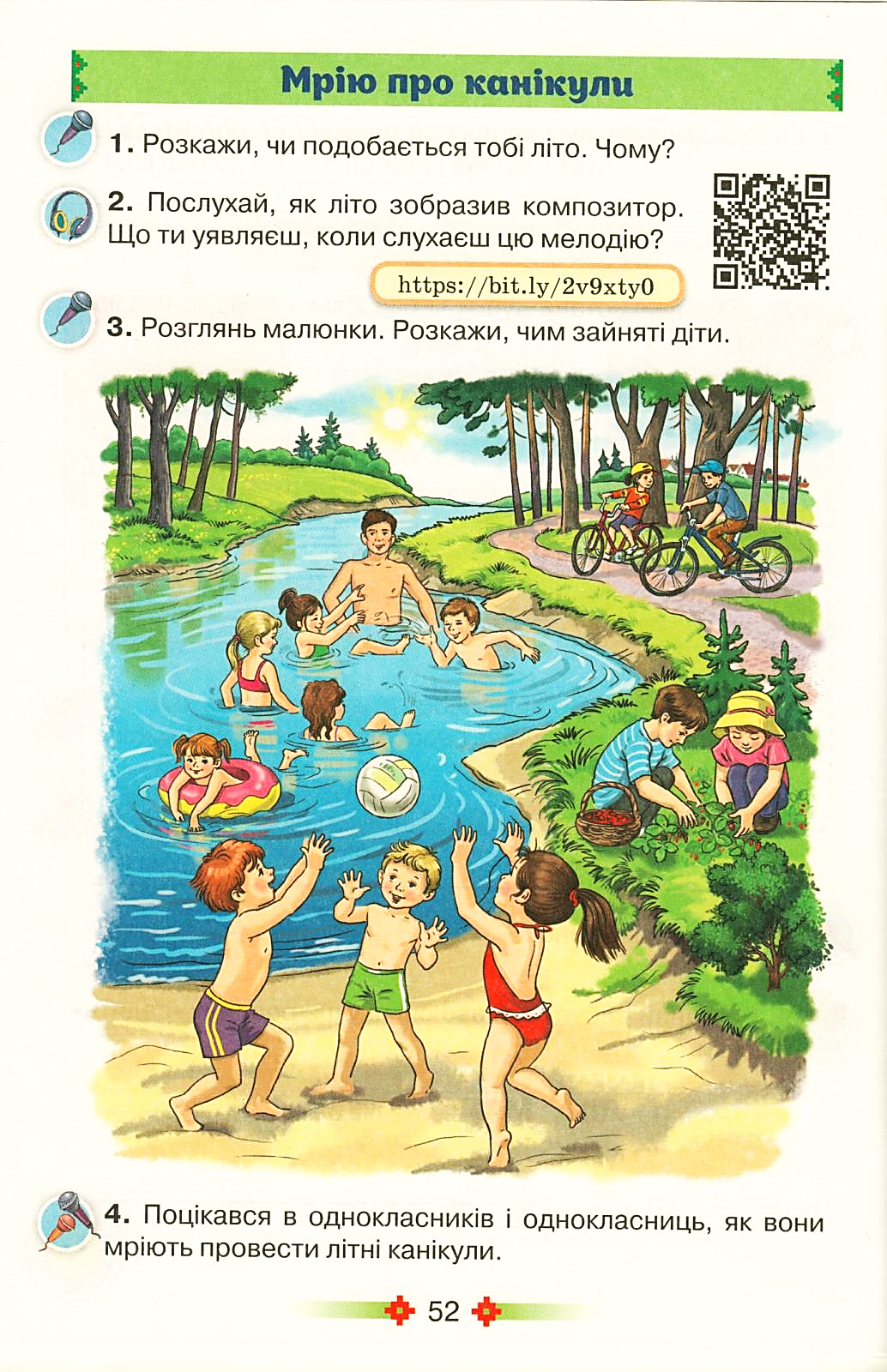 Мій відпочинок влітку
      Я дуже люблю літо.
      Влітку я відпочивала у бабусі в селі. Кожного дня разом з батьками ми купалися в річці, засмагали на сонечку. Разом з друзями грали в рухливі ігри, каталися на велосипеді, ловили рибу. Також я допомагала бабусі по господарству, годувала курей.
      Мені дуже подобається відпочивати у бабусі!
Намалюй словами розповідь про свій відпочинок за поданими запитаннями. Запиши свою розповідь. Розпочни із заголовка.
Де ти відпочивав (відпочивала) влітку?
Чим там займався  (займалася)?
Чи сподобалося тобі там?
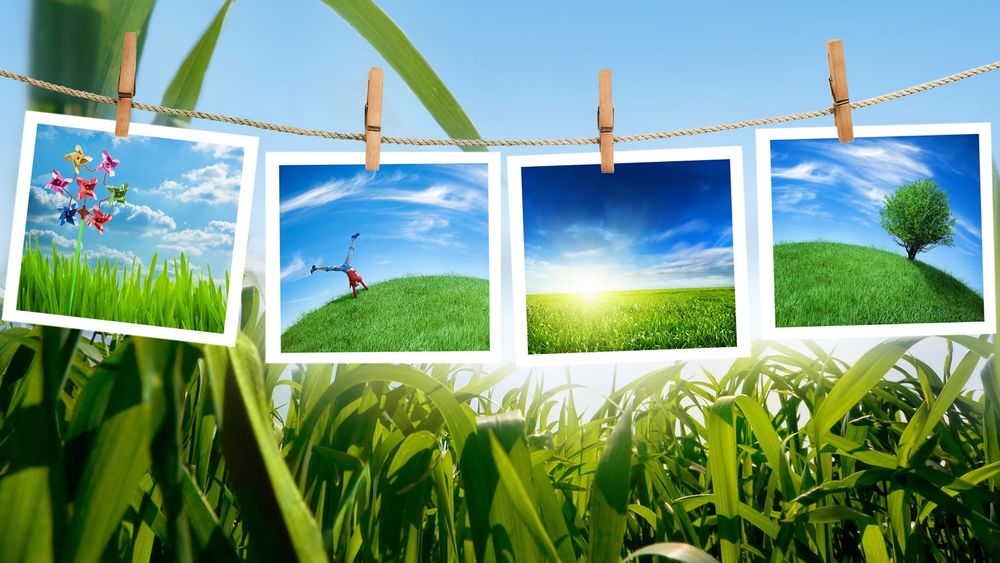 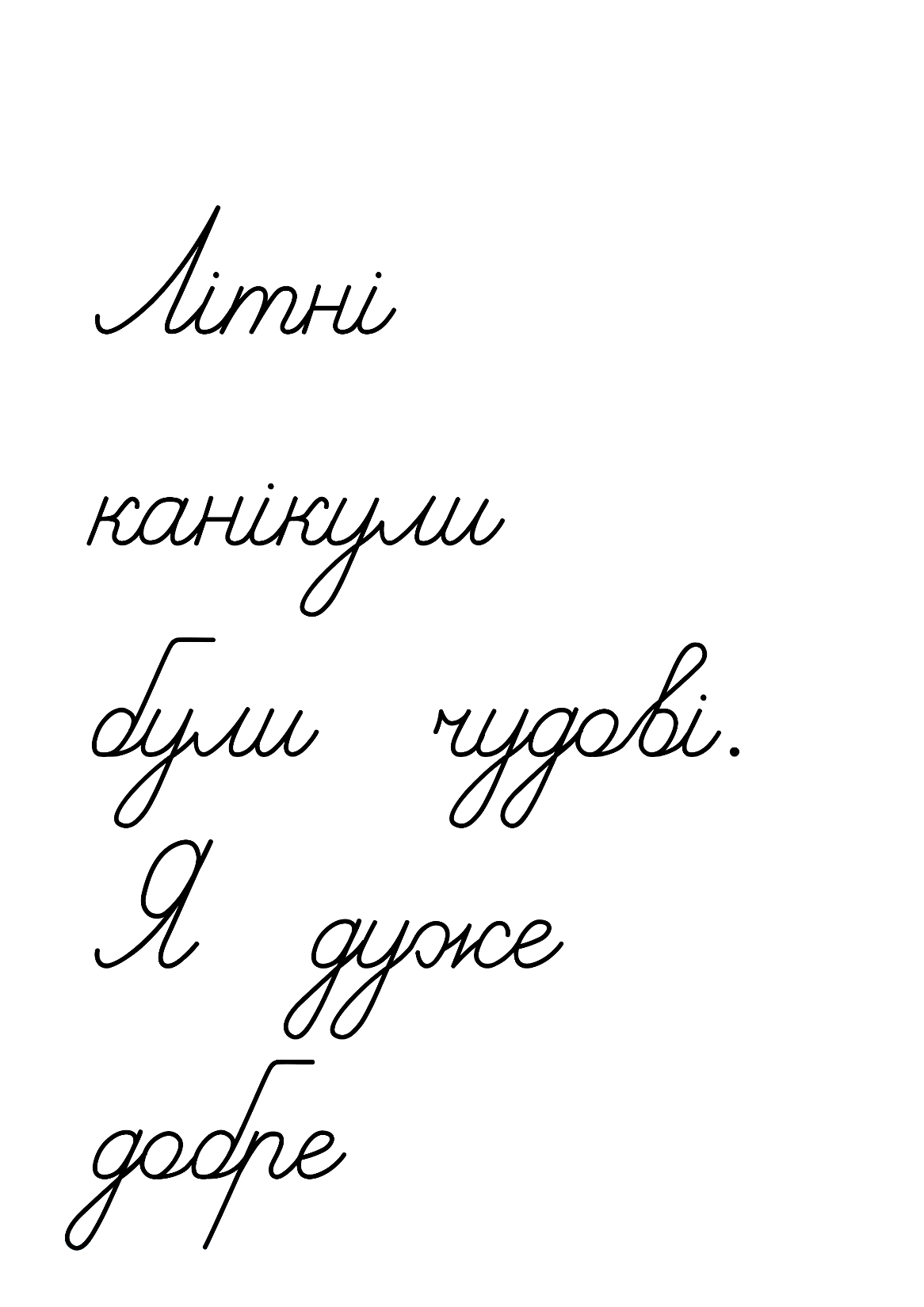 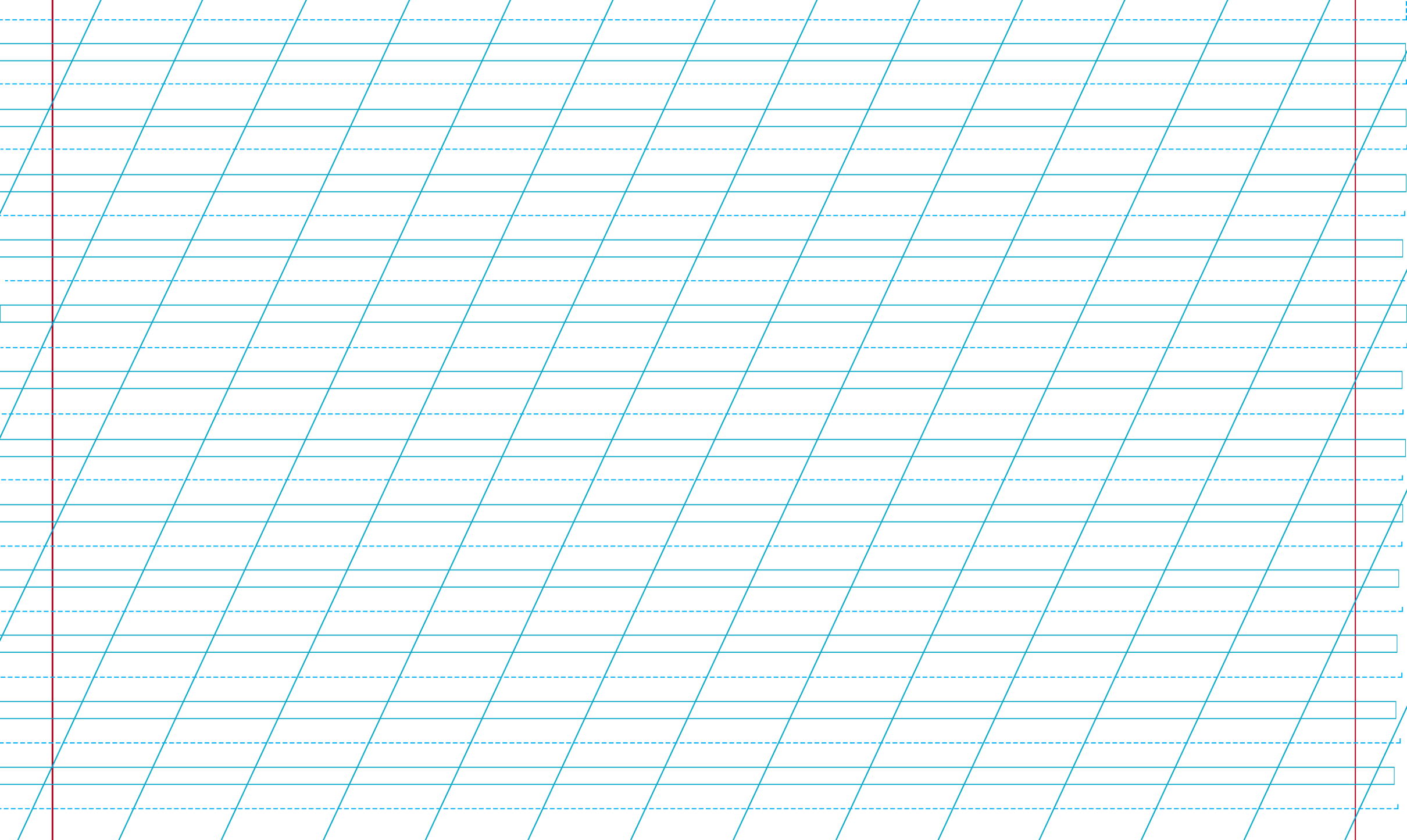 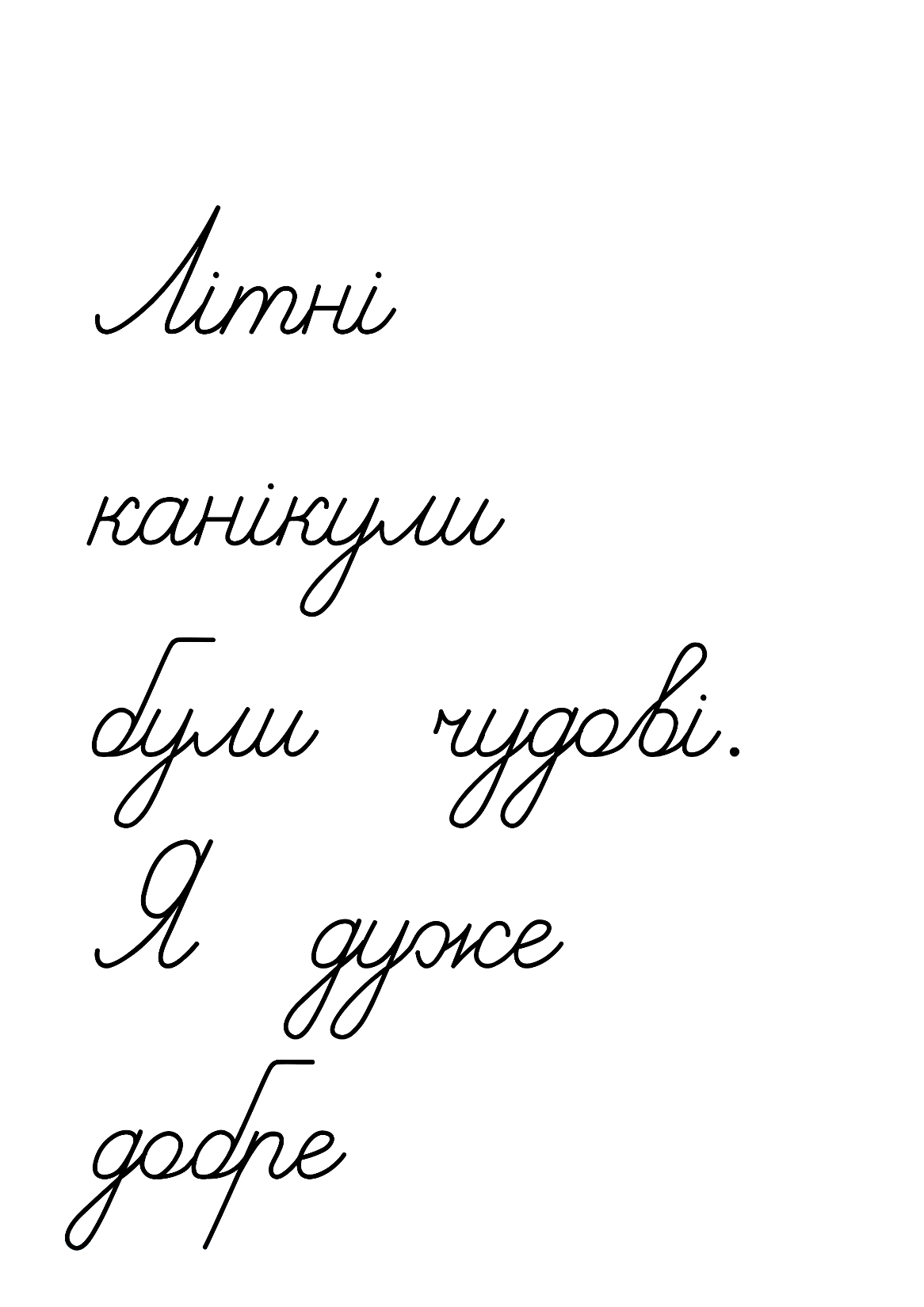 Сторінка
5 
№4-5
Намалюй олівцями ілюстрацію до своєї розповіді. 
Придумай назву малюнкові і запиши її під ним.
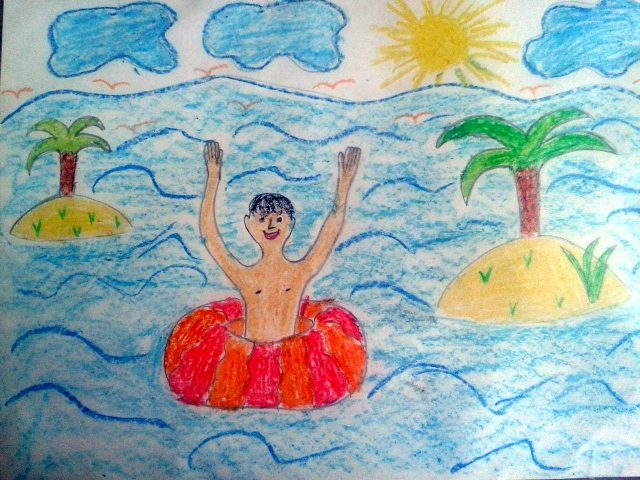 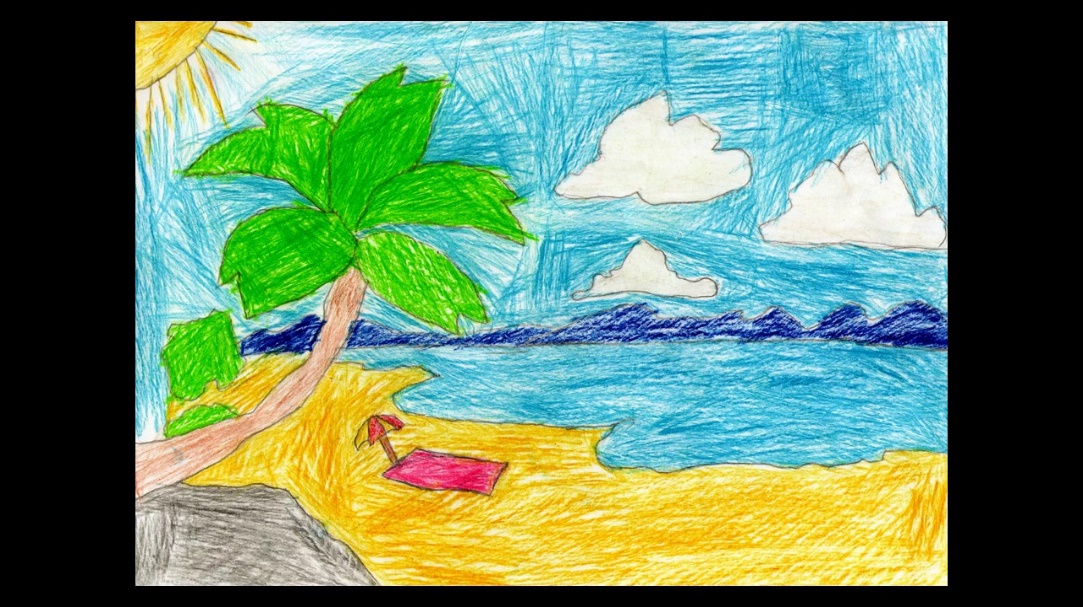 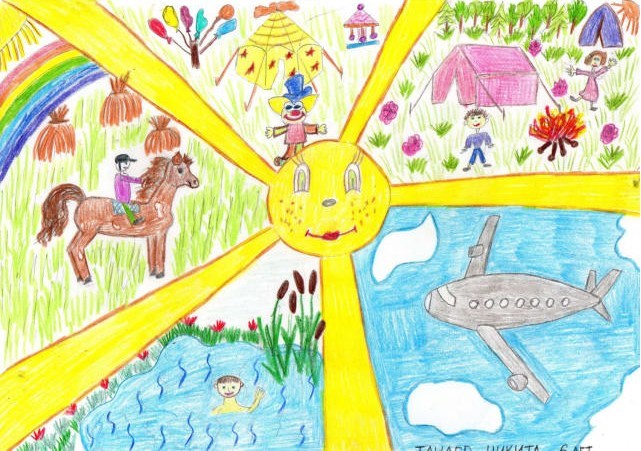 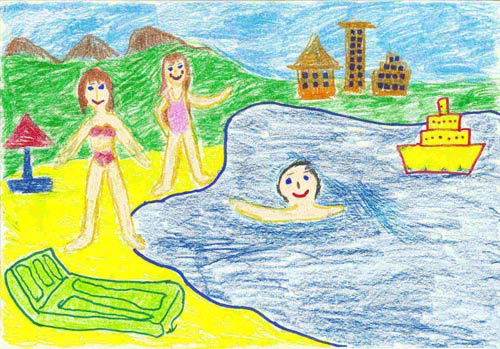 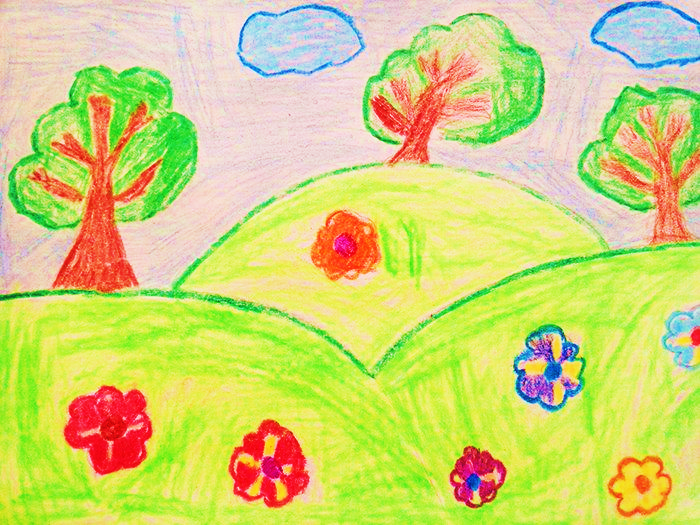 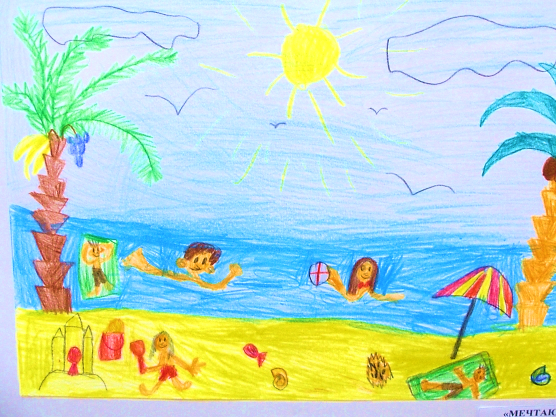 Сторінка
6 
№6-7
Розгадай кросворд і дізнаєшся, 
як відпочивалося друзям улітку.
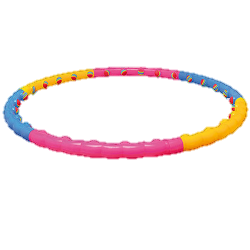 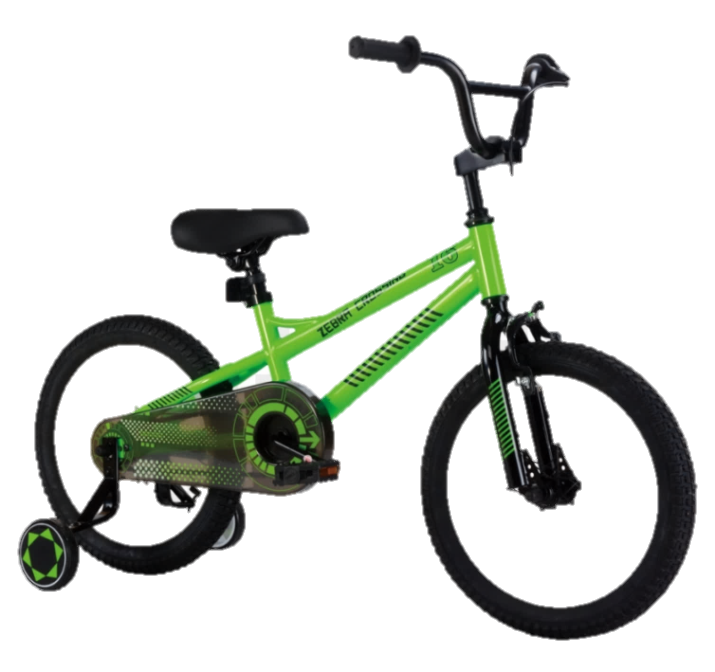 2
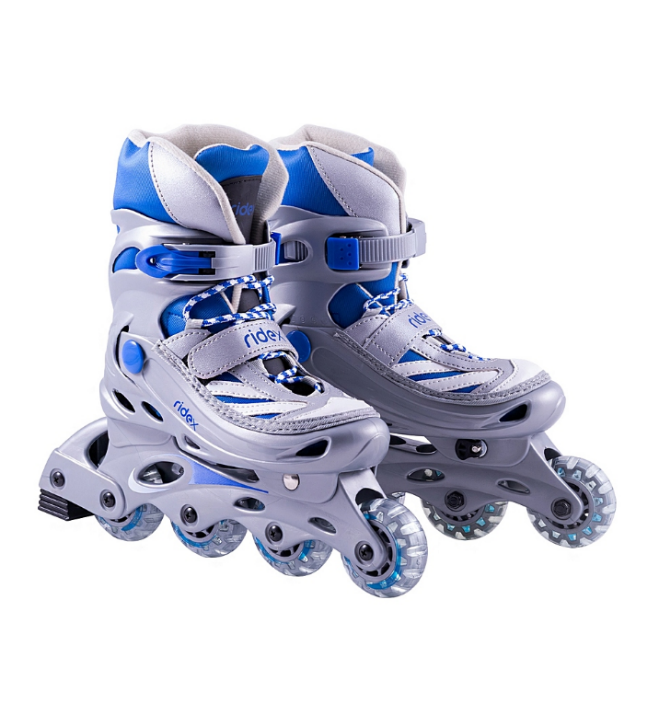 4
3
д  о  м   і   н  о
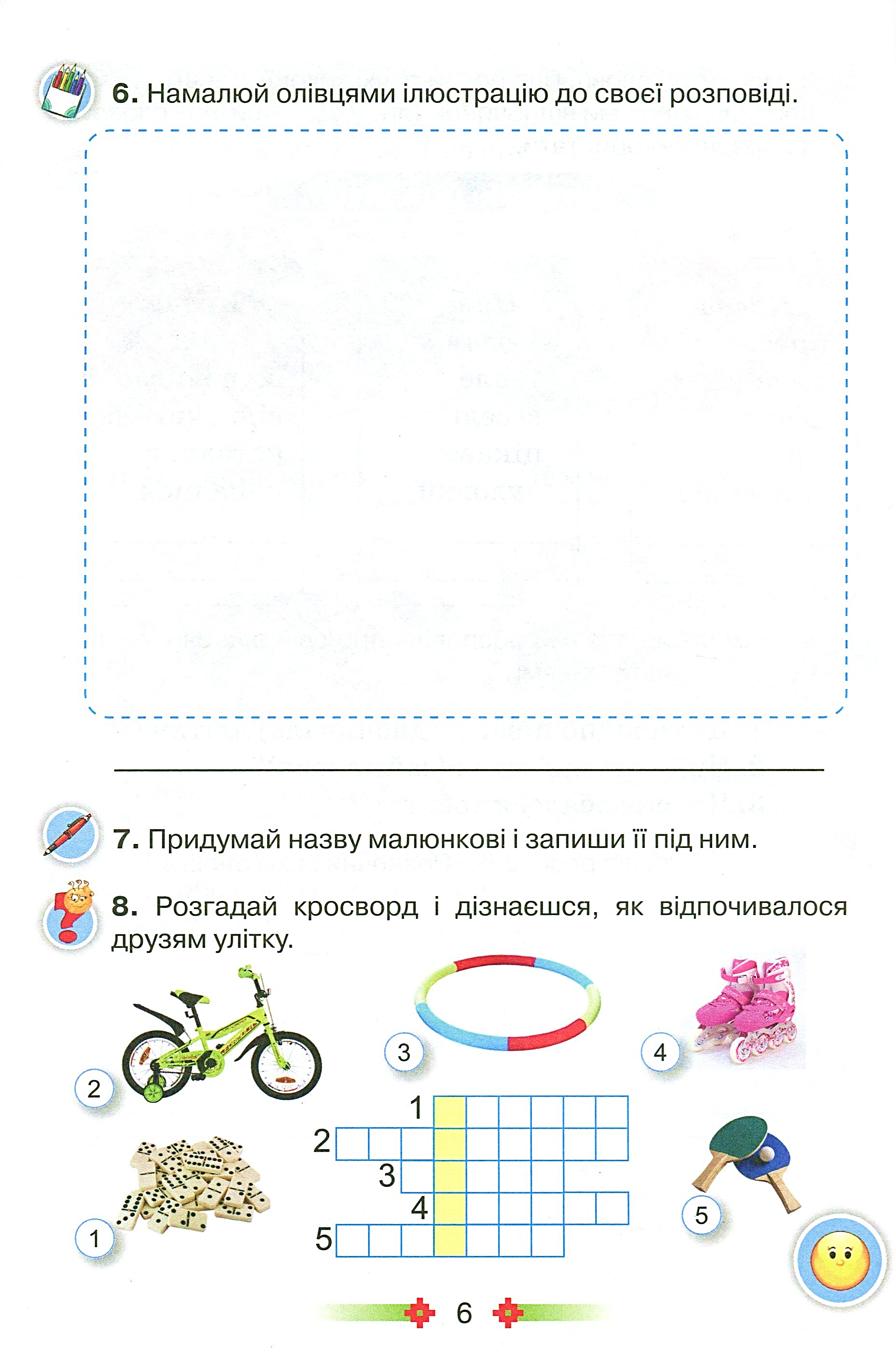 в  е  л   о  с   и   п  е  д
о  б  р   у   ч
5
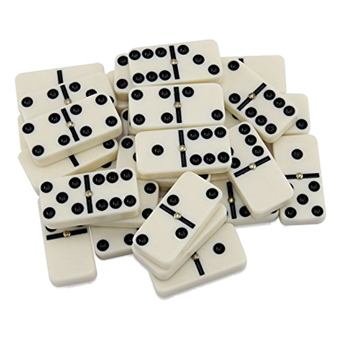 р  о  л   и   к  и
1
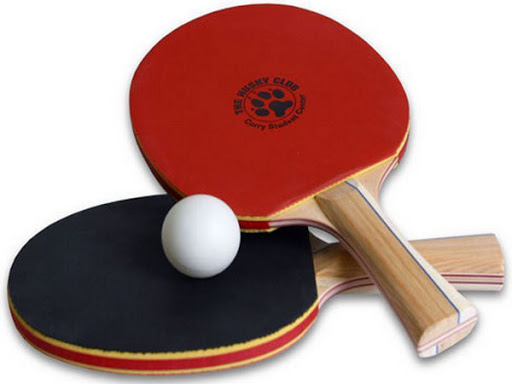 р  а  к   е  т   к   и
Сторінка
6 
№8
Д О Б Р Е
Вправа «Мікрофон»
Пригадай, яке завдання на уроці було найцікавішим?
Під час виконання якого із завдань виникали труднощі?
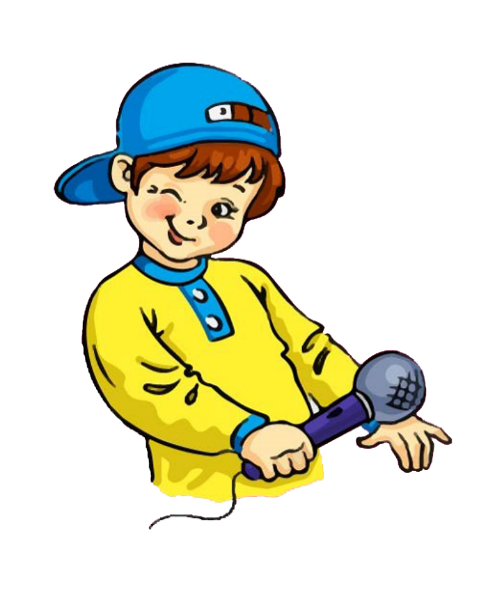 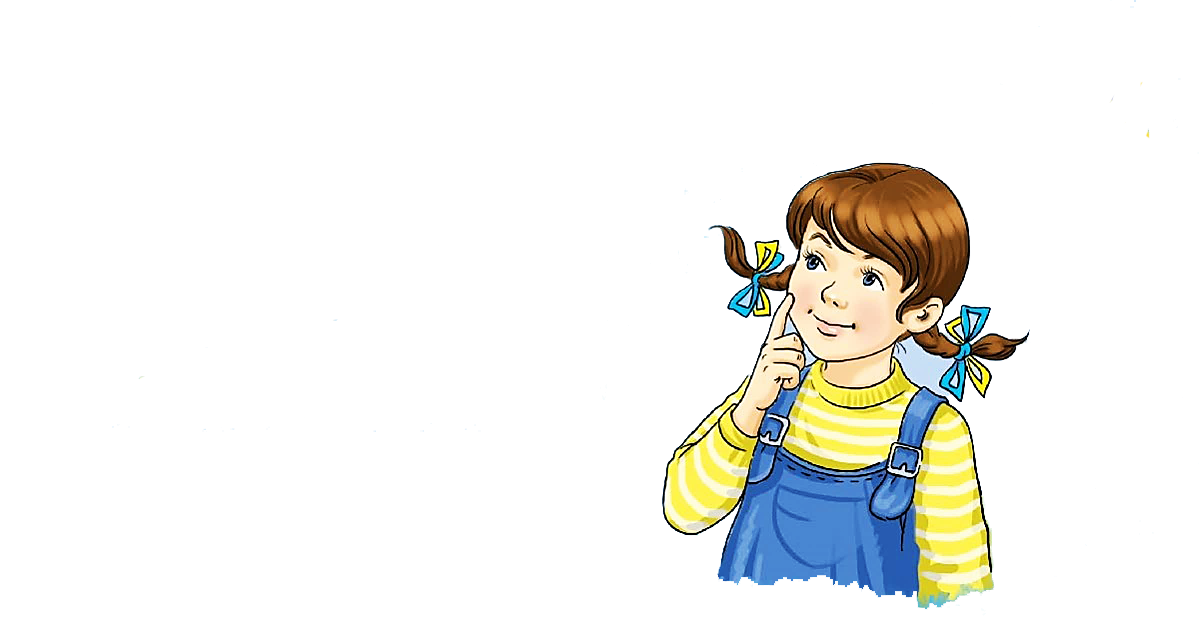 Рефлексія. Обери свій олівець.
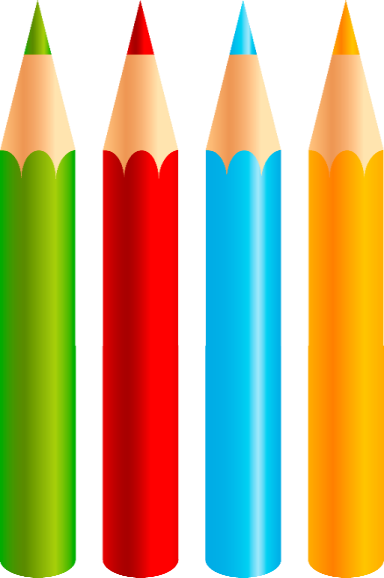 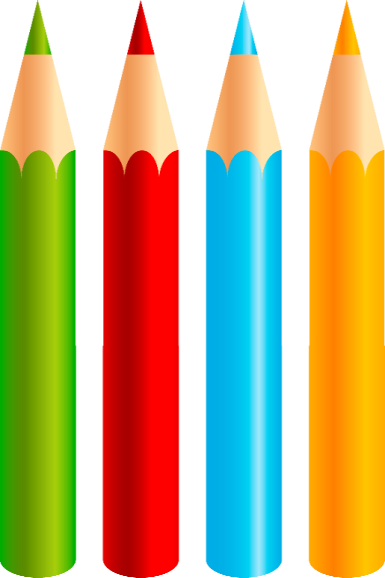 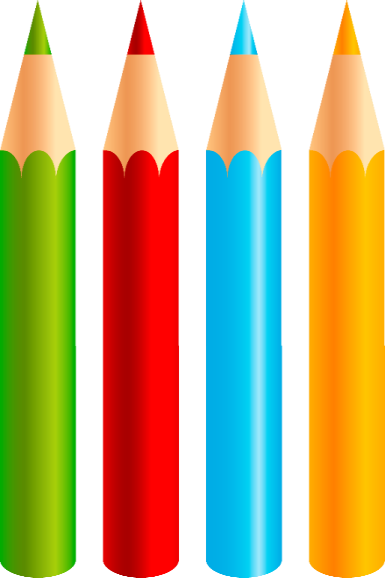 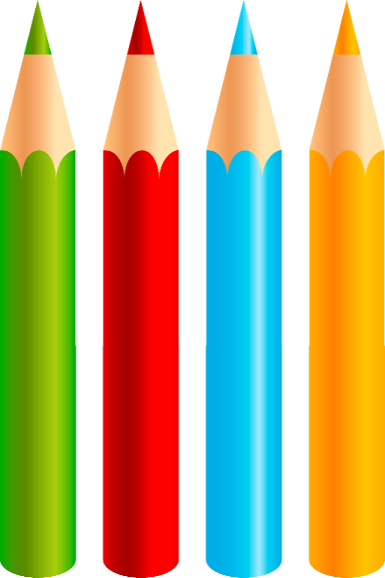 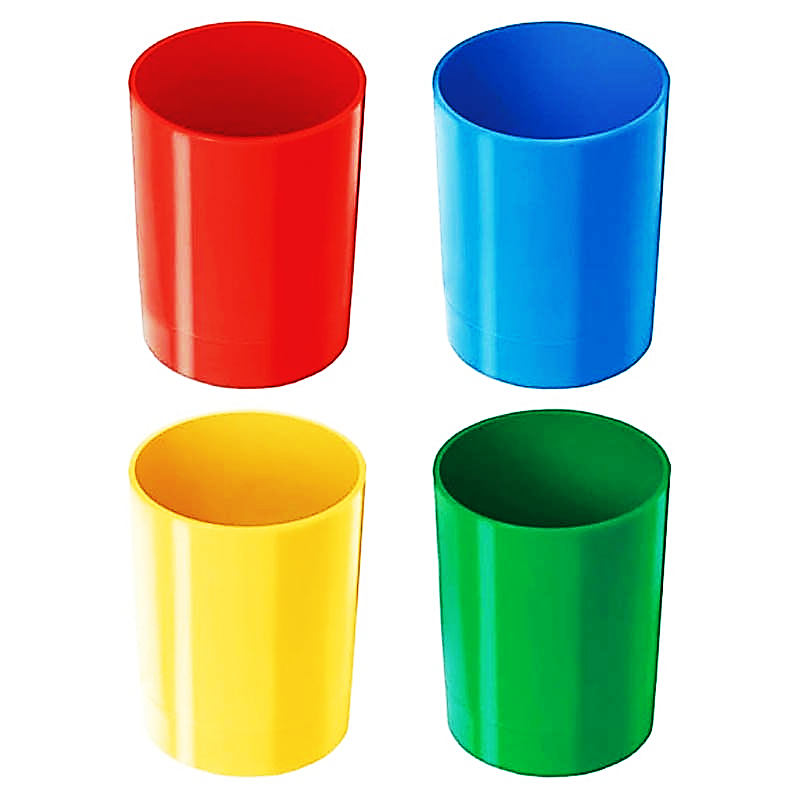 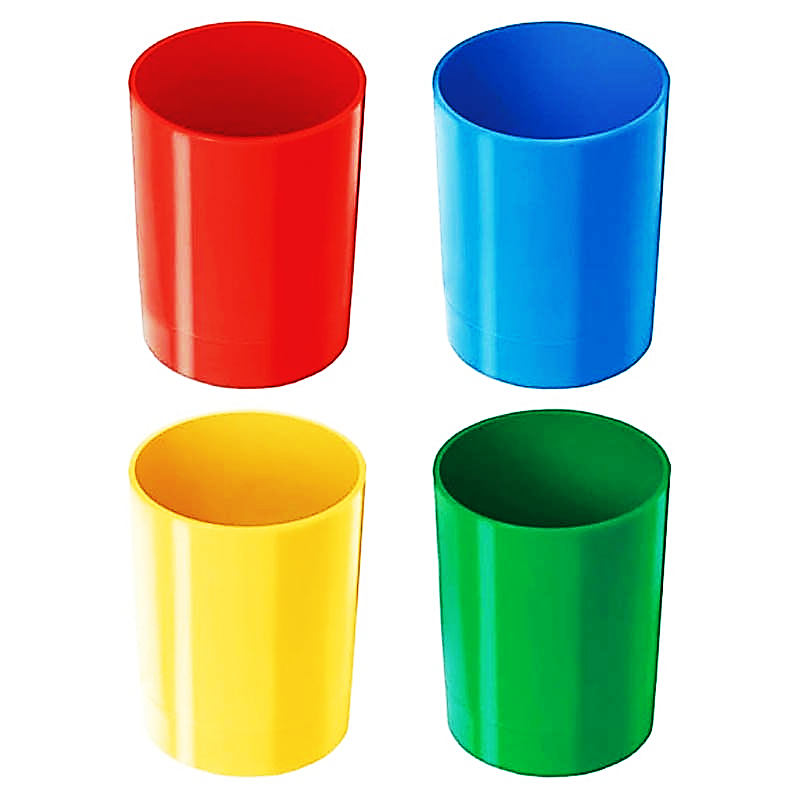 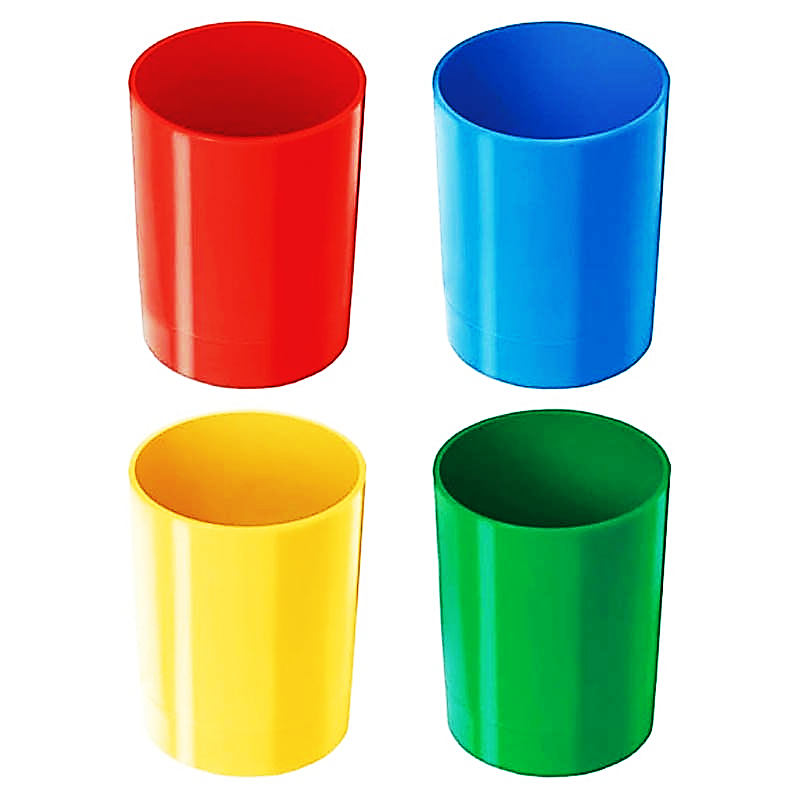 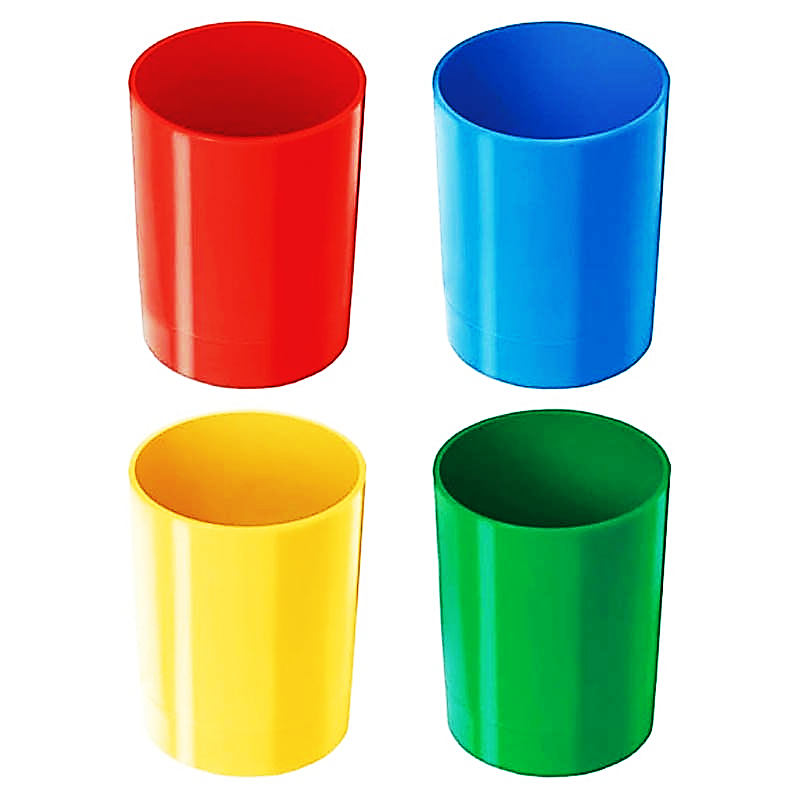 Можу краще!
Було дуже просто!
Було важко!
Було цікаво!
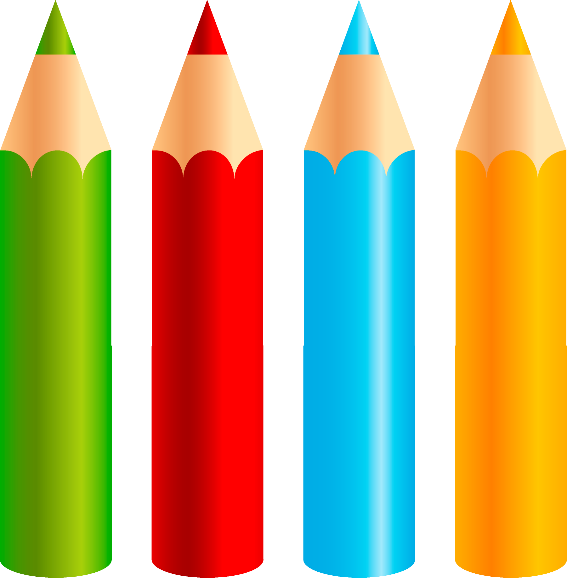 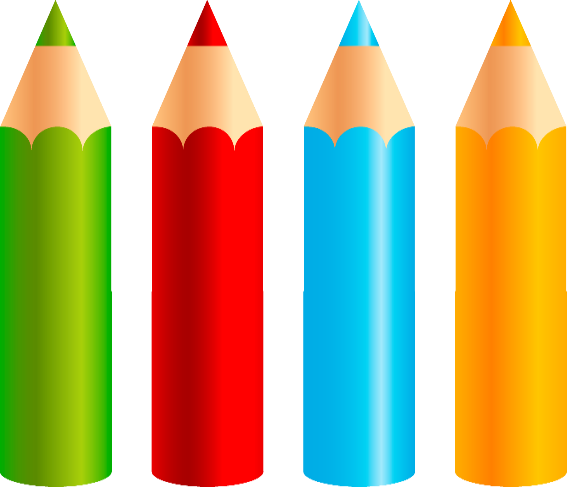 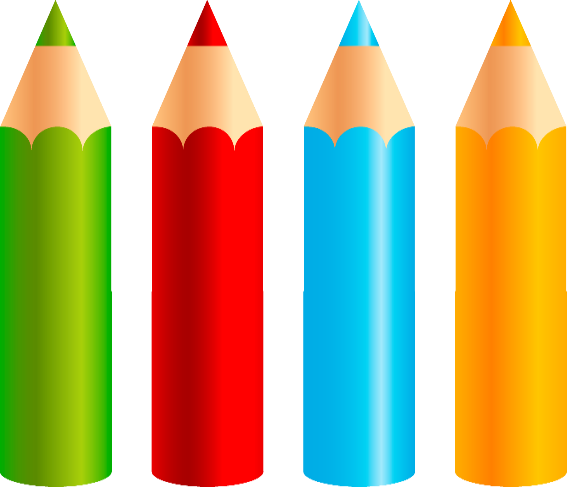 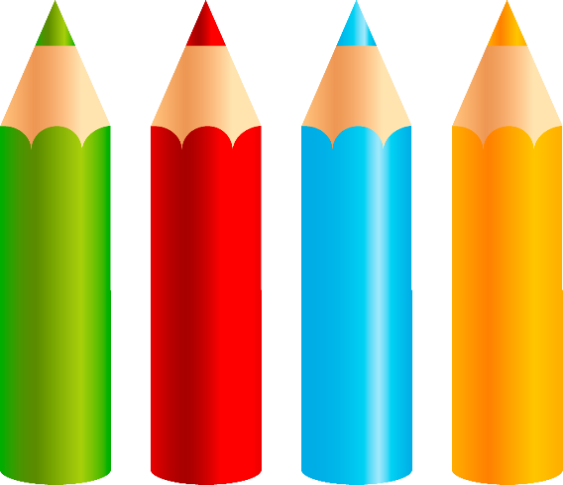